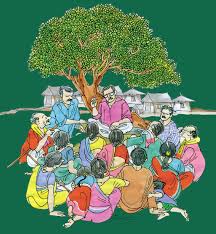 xzkelHkk
73 osa lafo/kku la’kks/ku dh vo/kkj.kk
LFkkuh; Lrj ij 'kklu esa yksxksa dh Hkkxhnkjh lqfuf'pr djukA 
xzkeh.kksa dh lgHkkfxrk ij xzke fodkl dh ;kstuk,a cukukA 
xkao ds fodkl dk;ZØeksa ds fØ;kUo;u esa xkao ds yksxksa dks ftEesnkjh dk ,glkl djkukA 
xzke fodkl ;kstukvksa] dk;ZØeksa] fu;kstu vkfn  esa xkao okyksa dks ykHkkfUor djkukA 
'kfDr;kas dk fodsUnzhdj.k ^^dsUnz ls LFkkuh; Lrj rd** djkukA 
xzke lHkk rFkk iapk;rksa dks l’kDr djus dh fn’kk esa laoS/kkfud ,oa yksdrkaf=d izfØ;k dh 'kq:vkr djukA
f=&Lrjh; iapk;rh jkt O;oLFkk
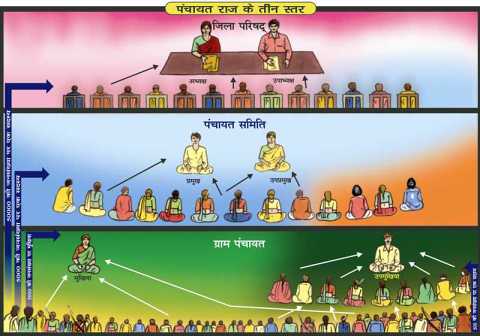 xzke lHkk dk xBu
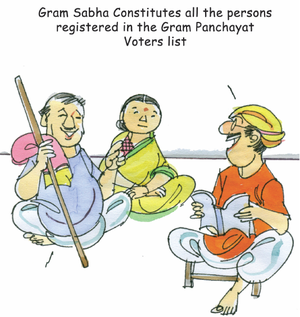 >kj[k.M iapk;r jkt vf/kfu;e 2001 ds v/;k; 2 ds izko/kkuksa ds rgr xfBr >kj[k.M xzke lHkk fu;ekoyh 2003 }kjk xzke lHkk dk xBu fd;k x;k gSA vf/kfu;e dh /kkjk 3 ¼AAA½ ds vuqlkj
izR;sd xzke lHkk ,d fof/kd fudk; gksxhA 
izR;sd jktLo xzke ds fy, ,d xzke lHkk xfBr gksxhA vFkkZr xzke iapk;r ds Hkhrj lekfo"V izR;sd aajktLo xzke ds fy, ,d xzke lHkk gksxhA ijUrq] vuqlwfpr {ks=  xzke iapk;r dh Hkhrj jktLo xzke es ,d ;k ,d ls vf/kd xzke lHkk dk xBu fu;e 4 es fofgr izfØ;k ds vuqlkj fd;k tk;sxkA
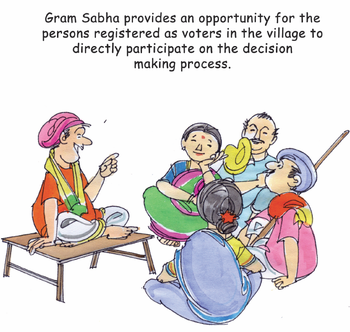 cSBd dh lwpuk
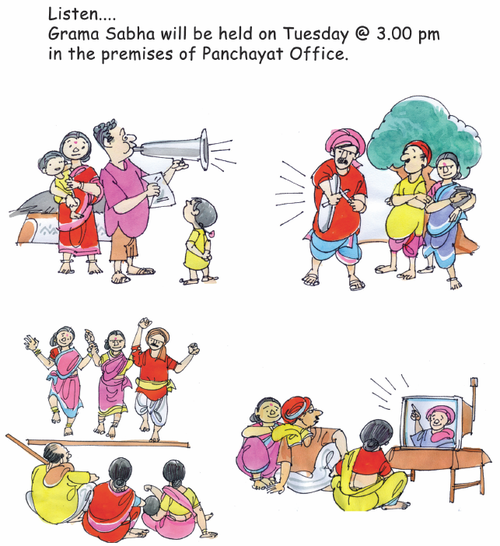 xzke lHkk dh gj cSBd rkjh[k le;] LFkku] vkSj xzke lHkk es ppkZ ds fy, fu/kkZfjr ,ts.Mk lwpuk dh cSBd dh rkjh[k ls 7 fnu igys fu/kkZfjr izk:i ¼izi=&4½ es nh tk;sxhA rFkk cSBd dh lwpuk xk¡o ds eq[; txg fpidkdj vkSj equknh }kjk dh tk;sxhA
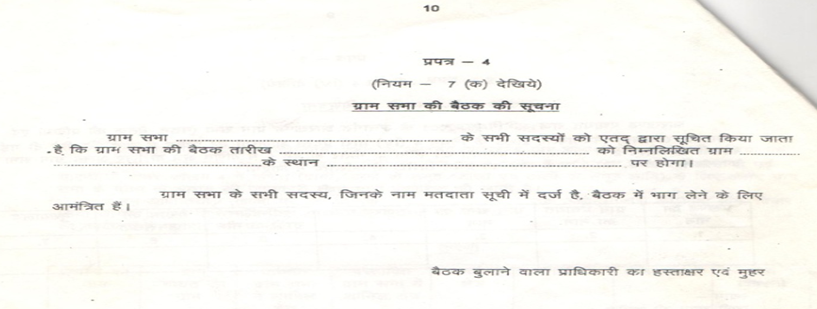 cSBd gsrq dksje
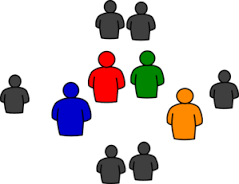 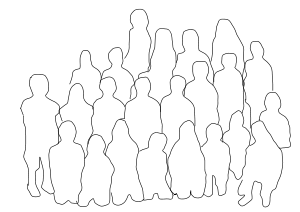 dqy lnL;ksa dk 1@10 lkekU; {ks= esa
dqy lnL;ksa dk 1@3 islk {ks= esa
,d frgkbZ efgyk;sa
xzke lHkk ds lnL;
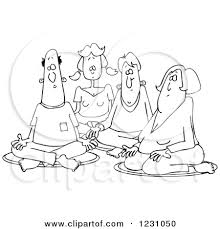 ihBklhu inkf/kdkjh
xzke lHkk dh izR;sd cSBd dh v/;{krk lac) xzke iapk;r dk eqf[k;k vkSj 
mldh vuqifLFkfr esa mi&eqf[k;k djsxk(
nksuksa dh vuqifLFkfr esa iapk;r ds dk;Zikyd inkf/kdkjh }kjk ;k muds }kjk izkf/k—r ipk;r lfefr ds lgk;d lfpo }kjk fu;r fd;k tk;sxkA
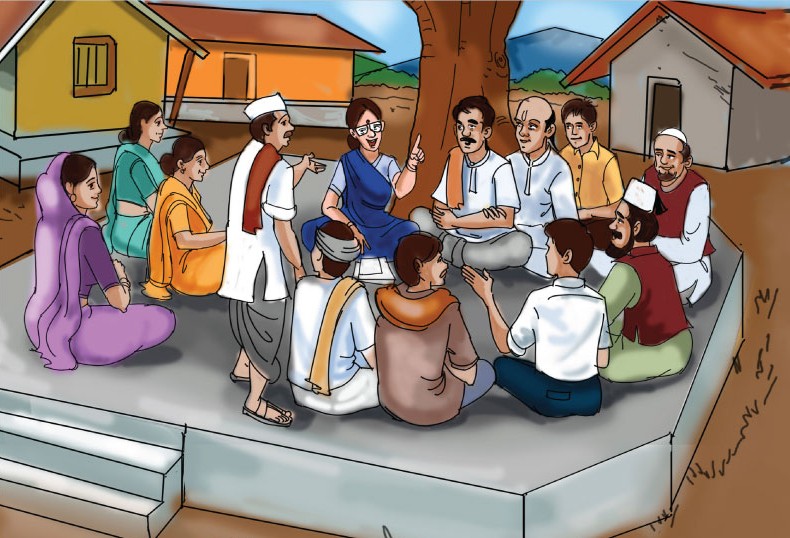 fujarj++---
xzke iapk;r dk eqf[k;k vf/kfu;e ds v/khu fu;fer vUrjkyksa ij cSBd cqyok;s tkus dk ftEesokj gksxkA 
fu;ekuqlkj cSBd ugha cqyokus dh fLFkfr esa laacaf/kr iapk;r lfefr ds dk;Zikyd inkf/kdkjh dh vuq'kalk ij vuqe.My inkf/kdkjh }kjk eqf[k;k dks v;ksX; djkj nsrs gq, mls in ls gVk fn;k tk;sxkA ijUrq v;ksX; djkj fn;s tkus ds iwoZ mls dkj.k i`PNk dk ;qfDr ;qDr volj fn;k tk;sxkA 
xzke lHkk ds izR;sd lnL; dks xzke lHkk ds le{k j[ks tkus okys vfHkys[kksa dk] xzke iapk;r ds dk;kZy; esa dk;kZof/k ds nkSjku fujh{k.k dk vf/kdkj gksxkA
xzke lHkk dh cSBd
xzke lHkk dh cSBd de ls de rhu ekg es ,d ckj gksxhA
xzke lHkk ds lnL;ksa dh dqy la[;k ls ,d frgkbZ ls vf/kd lnL;ksa }kjk visf{kr fd;s tkus ij xzke lHkk dh cSBd ,slh vis{kk ds rhl fnuksa ds vUnj cqykbZ tk ldsxhA
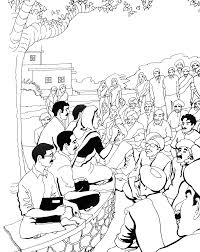 nks cSBdksa ds chp dk le;& 3 ekg ls vf/kd ugha
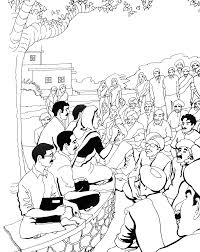 vfHkys[kksa dh iwoZ rS;kjh
okf"kZd vk;&O;; dk ys[kk& tks[kk 
xr cSBd dh dk;Zokgh dk vuqikyu fjiksVZ 
xr vkWfMV fjiksVZ dh vuqikyu fjiksVZ 
orZeku foÙkh; o"kZ ds ctV dk vuqeku 
cSBd dk ,ts.Mk rS;kj djuk
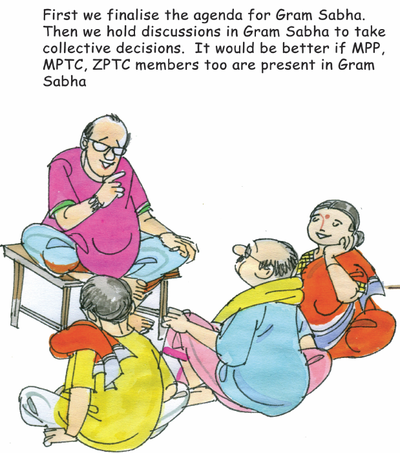 xzke lHkk dk lfpo
xzke iapk;r dk lfpo xzke lHkk dk lfpo gksxkA 
lfpo cSBd esa fy, x;s fu.kZ;ksa dks laf{kIr tkudkjh ds fy, i<+dj lquk;sxkA 
lacaf/kr xzke iapk;r ds lfpo }kjk mlh ds vuqlkj fofu'p;kaasa dks dk;Zokgh iath esa vfHkfyf[kr fd;k tk;sxkA
vuqlwfpr {ks= esa dksje
vuqlwfpr {ks= esa xzke lHkk ds dqy lnL;ksa dh la[;k ds ,d frgkbZ lnL;ksa dh la[;k dksje ds fy, vko';d gS] ijUrq bl ,d frgkbZ lnL;ksa dh la[;k esa ,d frgkbZ efgyk lnL;ksa dh mifLFkfr vfuok;Z gSA
dksje ds vHkko esa LFkfxr cSBd
xzke lHkk esa fu/kkZfjr la[;k esa lnL;ksa ds mifLFkr ugha gksus ij v/;{krk djusokyk O;fDr xzke lHkk dks ,sls vkxkeh rkjh[k rFkk le; ds fy, LFkfxr dj nsxk] tSlk og fu;r djsaA 
LFkfxr xzke lHkk dh vkxkeh cSBd ds fy, dksje vko';d ugha gksxk] 
LFkfxr xzke lHkk dh vkxkeh cSBd ds fy, dk;Zlwph esa dksbZ ifjoÙkZu ugha gksxkA
xzke lHkk dh cSBd dk lapkyu
xzke lHkk dh cSBd dk lapkyu mldh v/;{krk djus okys O;fDr }kjk fd;k tk;sxkA	
v/;{k }kjk xzke lHkk dh jk; ls xzke lHkk ds le{k fopkjkFkZ fy;s tkus okys eqn~nks ij ppkZ dh izfØ;k fofuf’pr fd;k tk;sxkA
cSBd esa fy, x;s fu.kZ;ksa dks laf{kIr tkudkjh ds fy, iapk;r lfpo }kjk i<+dj lquk;k tk;sxkA
lkekU; {ks= esa v/;{krk
lkekU; {ks= esa lHkk dh cSBd dh v/;{krk lacaf/kr xzke iapk;r ds eqf[k;k }kjk fd;k tk;sxkA eqf[k;k ds vuqifLFkfr esa mi&eqf[k;k }kjk rFkk nksuksa ds vuqifLFkfr es cSBd dh v/;{krk ds fy, mifLFkr lnL;ksa ds cgqer ls fuokZfpr lnL; xzke lHkk dh cSBd dh v/;{krk djsxkA
vuqlwfpr {ks= esa v/;{krk
vuqlqfpr {ks=ksa esa xzke lHkk ds cSBd dh v/;{krk] ml xzke lHkk ds vuqlwfpr tutkfr;ksa ds ,sls lnL; }kjk dh tk;sxh] tks laoaf/kr iapk;r dk eqf[k;k] mieqf[k;k ;k izknsf'kd fuokZpu {ks= dk lnL; ugh gks] vkSj ml xzke lHkk {ks= es ijEijk ls izpfyr jhfr&fjokt ds vuqlkj ekU;rk izkIr O;fDr gks] tks xzke iz/kku tSls] ek¡>h] eq.Mk] ikgu] egrks ;k fdlh vU; uke ls tkuk tkrk gks] ;k muds }kjk euksuhr@ lefFkZr O;fDr gksA
ijUrq ;g fd ftl xzke lHkk {ks= esa ijEijk ls izpfyr jhfr&fjokt ds vuqlkj ekU;rk izkIr O;fDr] tks xzke iz/kku ;Fkk ek¡>h] eq.Mk] ikgu] egrks ;k vU; uke ls tkuk tkrk gks xSj vuqlwfpr tu tkfr dk lnL; gks rks vuqlwfpr {ks=ksa esa xzke lHkk ds cSBd dh v/;{krk muds }kjk vFkok ;fn mDr {ks= es vuqlwfpr tutkfr ds vU; lnL; gks rks xzke iz/kku }kjk izLrkfor vFkok cSBd esa mifLFkr lnL;ksa dh cgqer ls euksuhr@lefFkZr ,sls O;fDr vkSj ;fn vuqlwfpr tutkfr ds lnL; u gksa rks ,sls izLrkfor vFkok euksuhr@lefFkZr xSj vuqlwfpr tutkfr ds O;fDr }kjk dh tk;sxhA
mifLFkfr iath
xzke lHkk ds cSBd esa mifLFkr gksus okys lnL;ksa ds uke izi= 5 esa j[ks x;s mifLFkfr iath es ntZ fd;k tk;sxkA
dk;Zokgh vfHkys[k
dk;Zokfg;ksa ds vfHkys[k rFkk fofu'p; rFkk mlesa mifLFkr lnL;ksa dh la[;k dk;Zokgh iath es xzke iapk;r ds lfpo }kjk bl fu;ekoyh ds lkFk layXu izi=&6 esa izfo"V fd;k tk;sxk] rFkk cSBd esa v/;{krk djus okys O;fDr }kjk laiq"V fd;k tk;sxkA
xzke lHkk dh dk;Zokgh dh izfr lfpo }kjk xzke iapk;r dks izLrqr dh tk;sxhA 
	Xkzke lHkk dh flQkfj'kksa dks xzke iapk;r dk;kZfUor djsxh vFkok djk;sxhA
cgqer }kjk fofu’p;
xzke lHkk dh cSBd esa yk;s x;s leLr fo"k; mifLFkr lnL;ksa dh cgqer ls fofu'pr fd;s tk;sxsa] vkSj ernku gkFk mBkdj fd;k tk;sxkA erksa dh lekurk dh fLFkfr esa cSBd ds v/;{k dks fu.kkZ;d er nsus dh vf/kdkj gksxkA
xzke lHkk dh okf"kZd cSBd
xzke iapk;r dh xzke lHkk dh okf’kZd cSBd vxyk foRrh; o’kZ izkjaHk gksus ds de ls de rhu eghus igys vk;ksftr gksuk pkfg,A
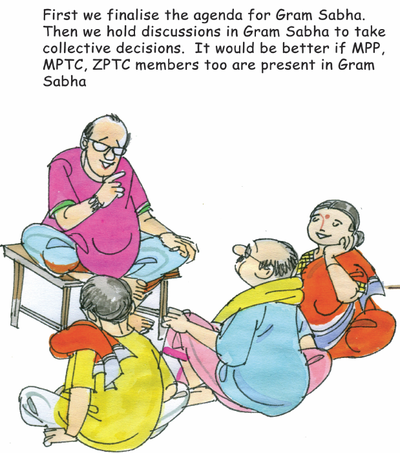 xzke lHkk dh okf"kZd cSBd esa fdu fo"k;ksa ij ppkZ gksrh gS\
jktLo xzke dh xzke lHkk ds eq[; dk;Z
fujarj---++++
xzke lHkk dh LFkk;h lfefr dk xBu
xzke lHkk fu;ekuqlkj —R;ksa ,oa dÙkZO;ksa ds fuoZgu ,oa lqfo/kk ds n`f"V dks.k ls vius lnL;ksa esa ls vkB lfefr;ksa dk xBu dj ldsxhA 
xzke lHkk dh izR;sd LFkk;h lfefr ds lnL;ksa dk dk;Zdky cSBd esa euksuhr gksus dh frfFk ls ,d o"kZ ds fy, gksxh] ijUrq os iqufuZokZpu ds ik= gksxsaA 
xzke lHkk ds LFkk;h lfefr;ksa dh lnL;rk ds fy, dksbZ vkj{k.k ugha gksxkA
xzke lHkk dh LFkk;h lfefr;k¡
xzke lHkk dh LFkk;h lfefr dk xBu
xzke lHkk dh izR;sd LFkk;h lfefr esa pkj lnL; gksxsa] tks bl iz;kstu ds fy, xzke lHkk }kjk fof'k"Vr% cqyk;s x;s cSBdksa esa lnL;ksa }kjk vius chp esa ls cgqer }kjk euksuhr fd;s tk;sxsa] 
bu pkj lnL;ksa esa ls ,d dks v/;{k ds #i esa euksuhr fd;k tk;sxkA 
xzke lHkk ds izR;sd LFkk;h lfefr dk ,d lfpo gksxk] tks bl xzke lHkk dh v/;{krk djus okys O;fDr }kjk euksuhr fd;k tk;sxkA euksuhr lnL; xzke lHkk ds lnL;ksa ds chp dk gha gksxk] vkSj mldk dk;Zdky mldh lnL;rk vof/k rd gh jgsxkA
4 lnL;
4 lnL;
4 lnL;
4 lnL;
4 lnL;
4 lnL;
4 lnL;
4 lnL;
dqy lnL;& 32
xzke lHkk ds LFkk;h lfefr dk xBu
lk/kkj.k dkedkt ds lapkyu ds fy, izR;sd LFkk;h lfefr dh cSBd xzke lHkk {ks= ds vUnj ekg es de ls de ,d ckj ,sls LFkku]rkjh[k ,oa le; ij gksxh] tSlk fd lfefr dh v/;{krk djus okys O;fDr }kjk fu/kkZfjr fd;k tk;sA
cSBd dh lwpuk rhu fnu iwoZ mldh rkjh[k le; rFkk LFkku vkSj mlesa gksus okys dkedkt dks n'kkZrs gq, lfefr ds izR;sd lnL; dks nh tk;sxhA 
;g /;ku j[kk tk;sxk dh vU; lfefr;ksa ds cSBd ds le; es Vdjko u gksA
LFkk;h lfefr dh cSBd dk dksje
cSBd dk dksje xfBr LFkk;h lfefr ds vk/ks lnL;ksa ls gksxhA 
dksje ds vHkko esa jn~n cSBd lHkkifr }kjk fu;r fd;s x;s frfFk ij gksxh] ftlds fy, dksje vko';d ugha gksxkA 
LFkk;h lfefr;ksa esa ls izR;sd LFkk;h lfefr dh cSBd dh dk;Zokgh dk;Zo`r iqfLrdk esa lfpo ds }kjk ntZ  dh tk;sxhA
/kU;okn